Breakout Session:MBSE and Education
Chris Paredis
Georgia Institute of TechnologyGeorge W. Woodruff School of Mechanical Engineering
H. Milton Stewart School of Industrial and Systems Engineering
Director, Model-Based Systems Engineering Centerchris.paredis@me.gatech.edu
Session Overview
Main Question:
How and to what extent should MBSE be included in SE curricula?

Overview of GRCSE
Discussion on MBSE in SE curricula
15 min before the end:Review and capture key points for outbrief
Graduate Reference Curriculum for SE
http://www.bkcase.org/grcse/grcse-10/
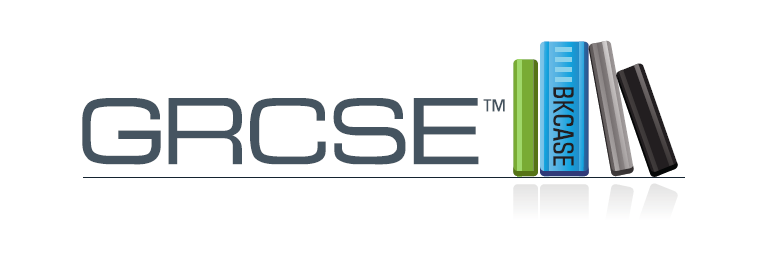 Objectives and Outcomes
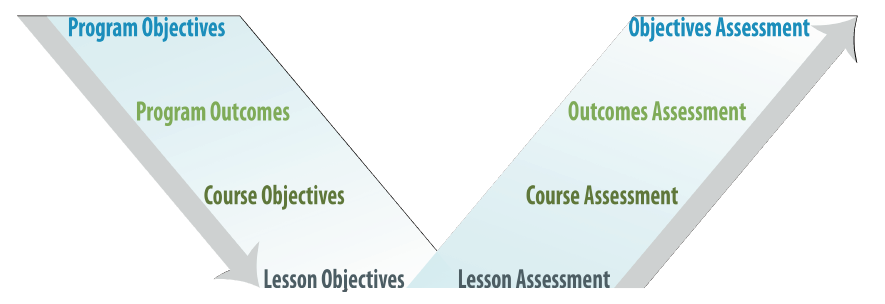 Objectives and Outcomes
Objectives: Program educational objectives are broad statements that describe what graduates are expected to attain within a few years of graduation.

Outcomes describe what students are expected to know and be able to do by the time of graduation. These relate to the skills, knowledge, and behaviors that students acquire as they progress through the program.
Generic SE Program Objectives (3-5 Years)
SE Lifecycle: Effectively analyze, design, or implement feasible, suitable, effective, supportable, affordable, and integrated system solutions to systems of products, services, enterprises, and system of systems, throughout the entire life cycle or a specified portion of the life cycle. This could be tailored by explicitly stating the types of systems that graduates develop and a given domain (e.g., aerospace). 
Multi-disciplinary: Successfully assume a variety of  roles in multi-disciplinary teams of diverse membership, including technical expert and leadership at various levels.
Professionalism: Demonstrate professionalism and grow professionally through continued  learning and involvement in professional activities. Contribute to the growth of the profession. Contribute  to society through ethical and responsible  behavior.
Communication: Communicate (read, write,  speak, listen, and illustrate) effectively in oral,  written, and newly developing modes and media, especially with stakeholders  and colleagues.
Outcomes — When a Student Graduates
SE Concepts
Foundation
Concentration
Topic Depth
SE Role
Application Domain
Specialty
Related Disciplines
Software in Systems
SE Practice
Requirement Reconciliation
Problem/Solution Evaluation
Realism
SE Professionalism
Professional Development
Teamwork
Ethics
Curriculum Architecture
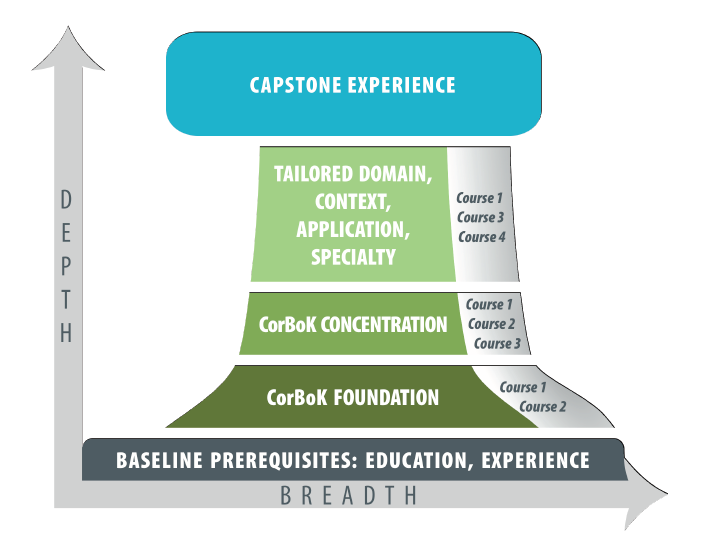 CorBoK: Core Body of Knowledge
Part of the SEBoK
Part 1: SEBoK Introduction
Part 2: Systems Topics
Part 3: SE and Management
Part 4: SE Applications
Part 5: Topics on Enabling SE
Part 6: Related Disciplines
Part 7: SE Implementation

Concentrations
SE Management
Systems Design and Development
CorBoK
Part 2: System Topics
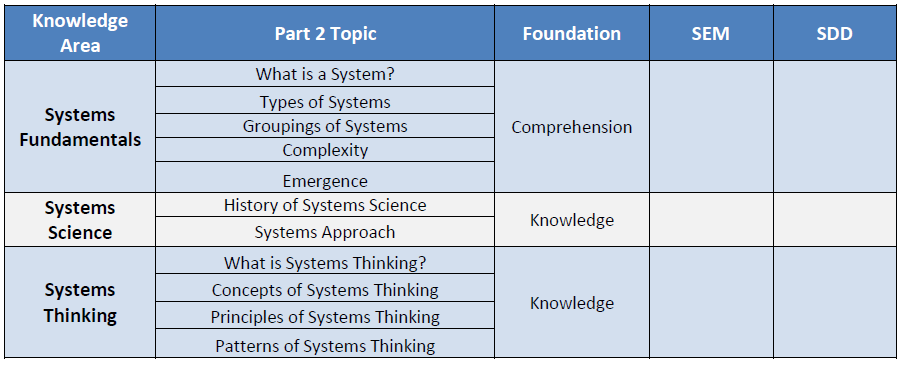 Part 2: System Topics (cont’d)
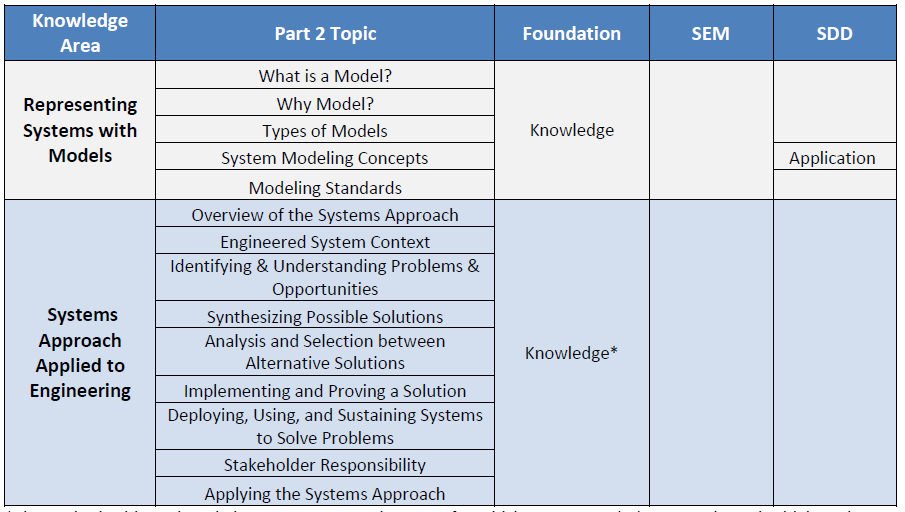 Part 3: SE and Management
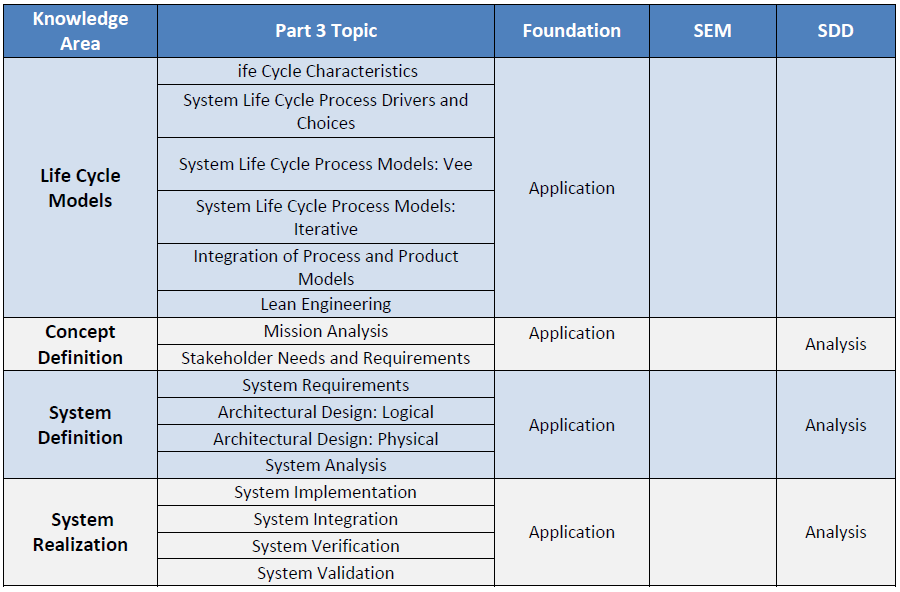 Part 3: SE and Management (cont’d)
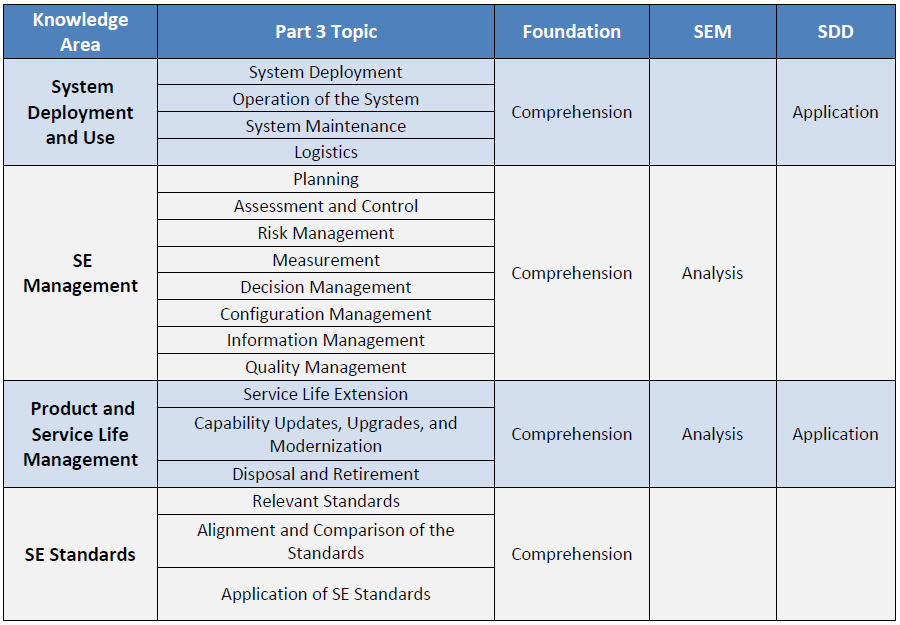 Part 4: SE Applications
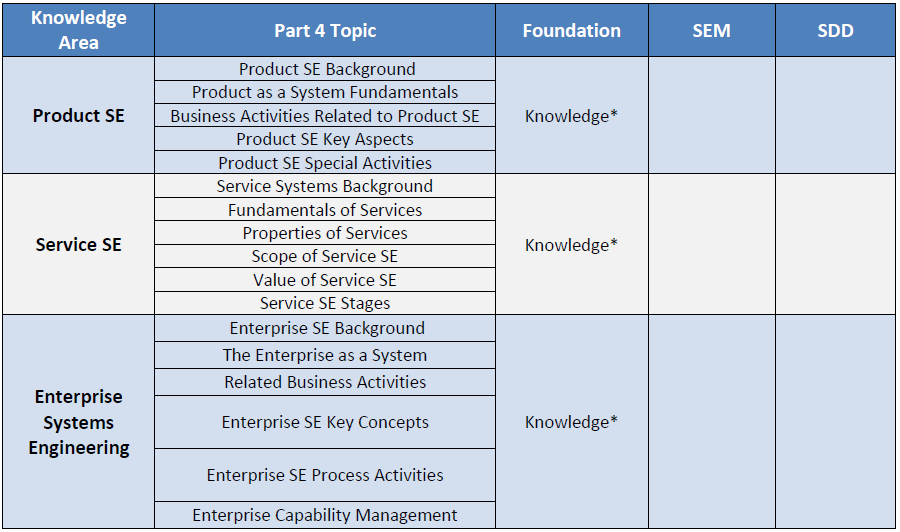 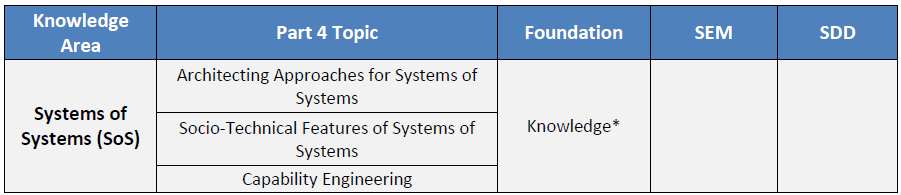 Part 5: Enabling SE
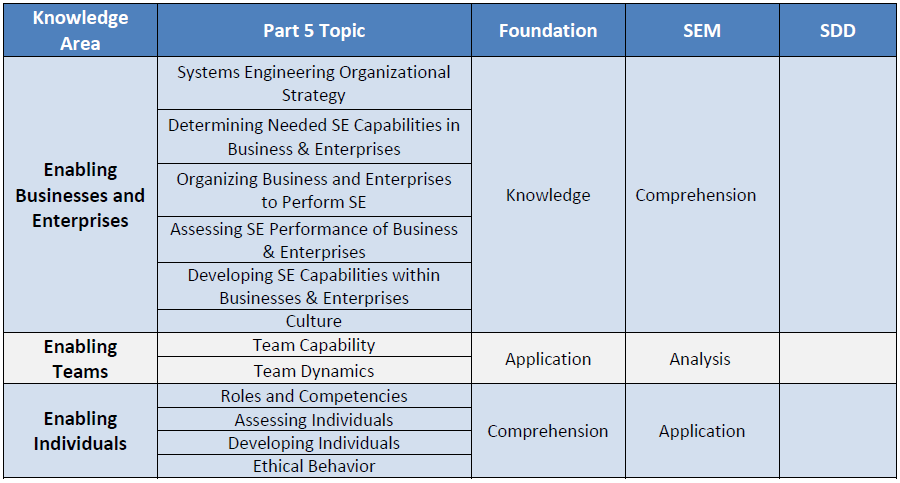 Part 6: Related Disciplines
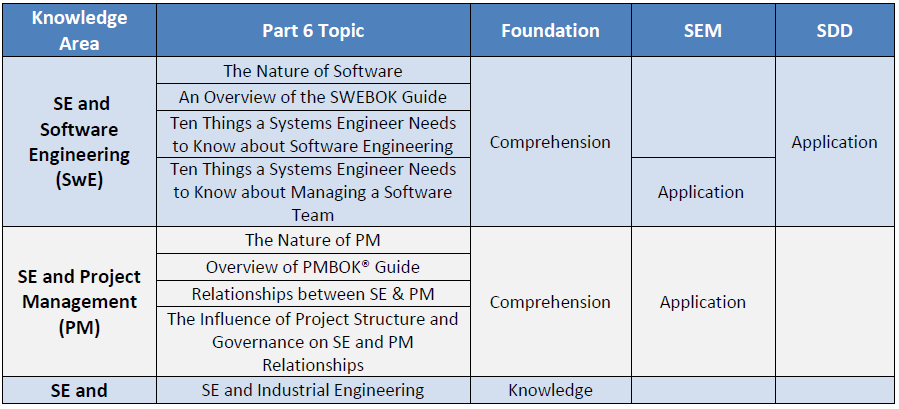 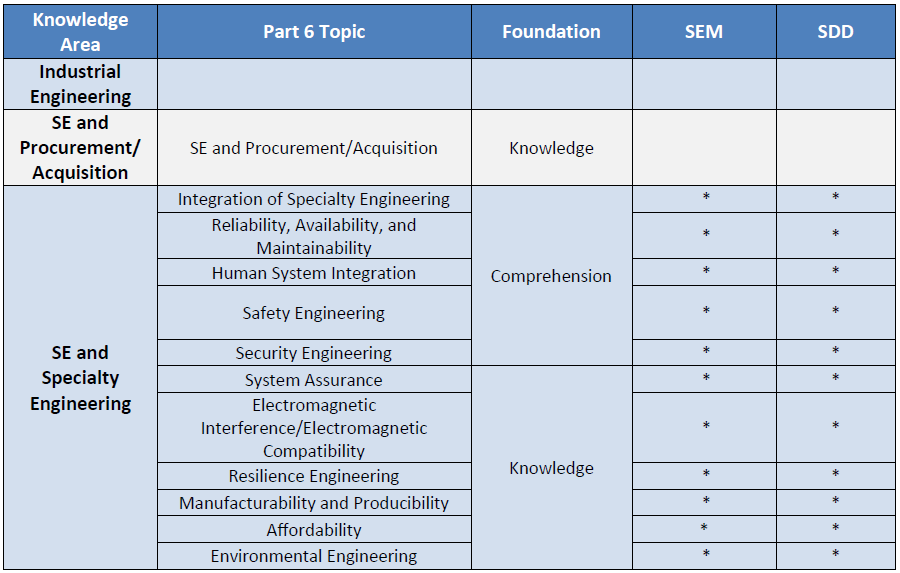 Part 6: Related Disciplines (cont’d)
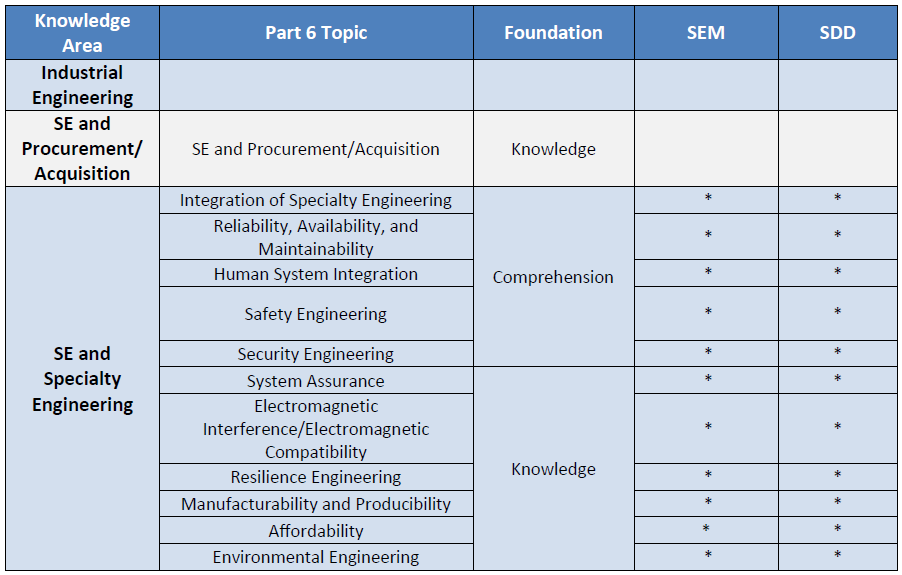 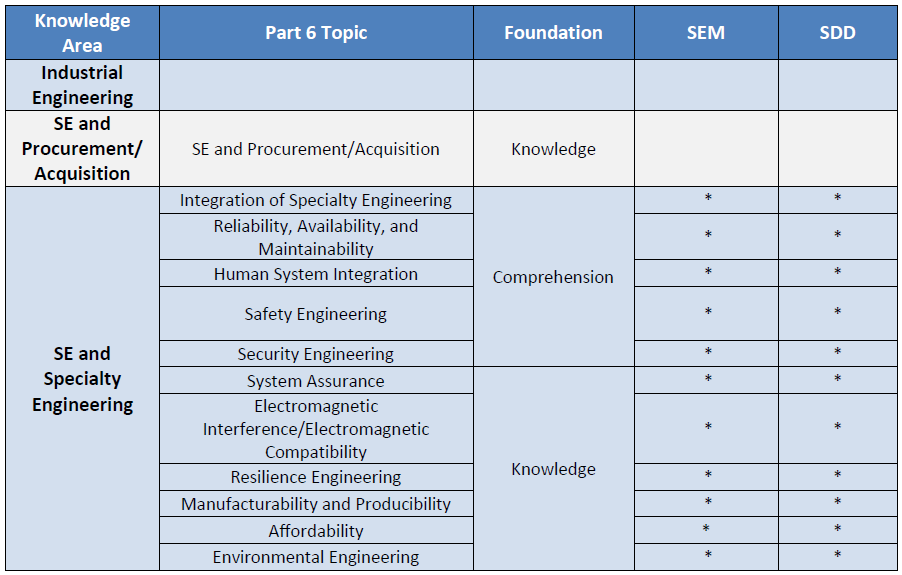 Assessment
Program
Program objectives
Program outcomes
Course
Student achievement relative to desired KSAs
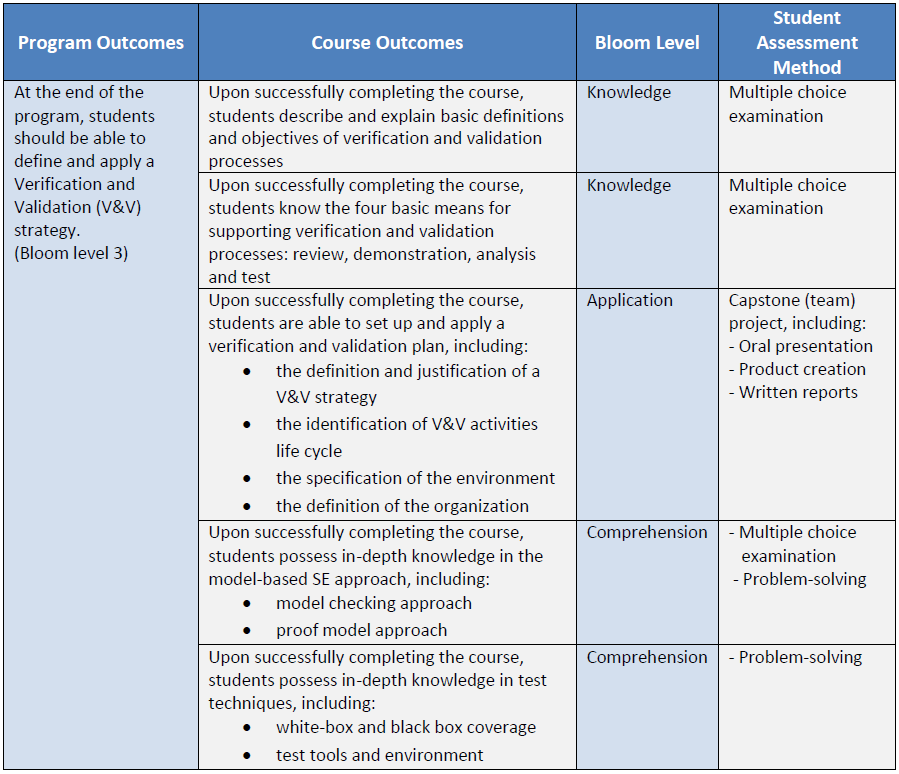 Assessment Example
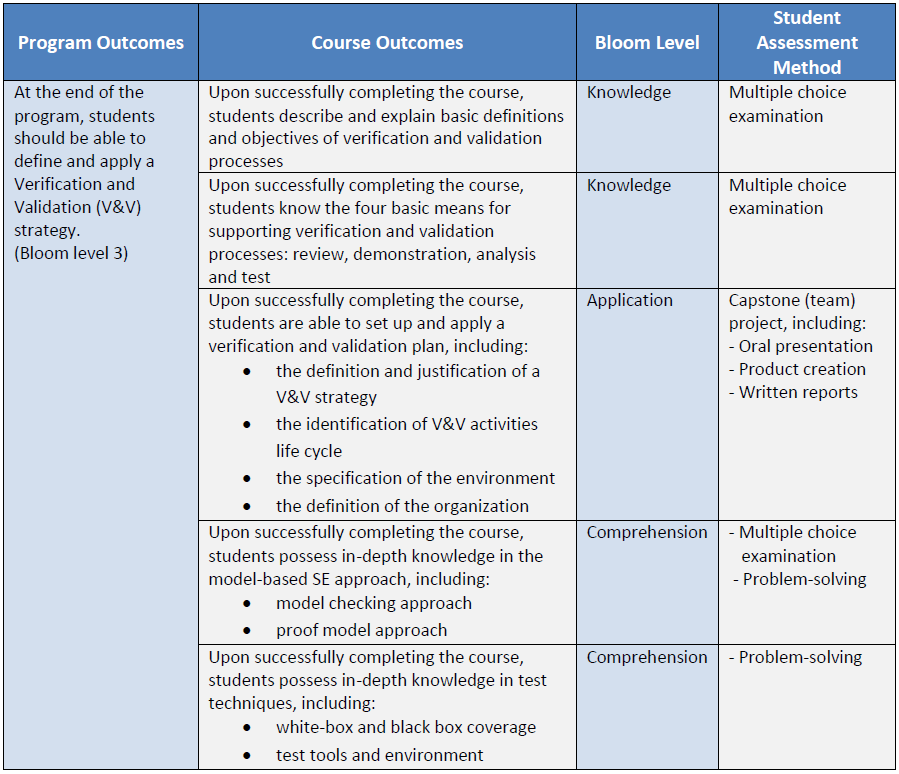 Discussion Questions
What are the differences in the Knowledge, Skills and Abilities (KSAs) needed for MBSE vs. traditional SE?
What are specific KSAs desired for MBSE?

What is the relative importance that should be attributed to these Knowledge, Skills and Abilities in the curriculum?
How can these KSAs best be introduced in the curriculum?
How best to approach an “MBSE Course”? 

How do we best assess MBSE proficiency?
Discussion Questions
Should MBSE become an integral, mandatory component of SE curricula?
Should MBSE be taught at the undergraduate level?